«По страницам истории школы 2»
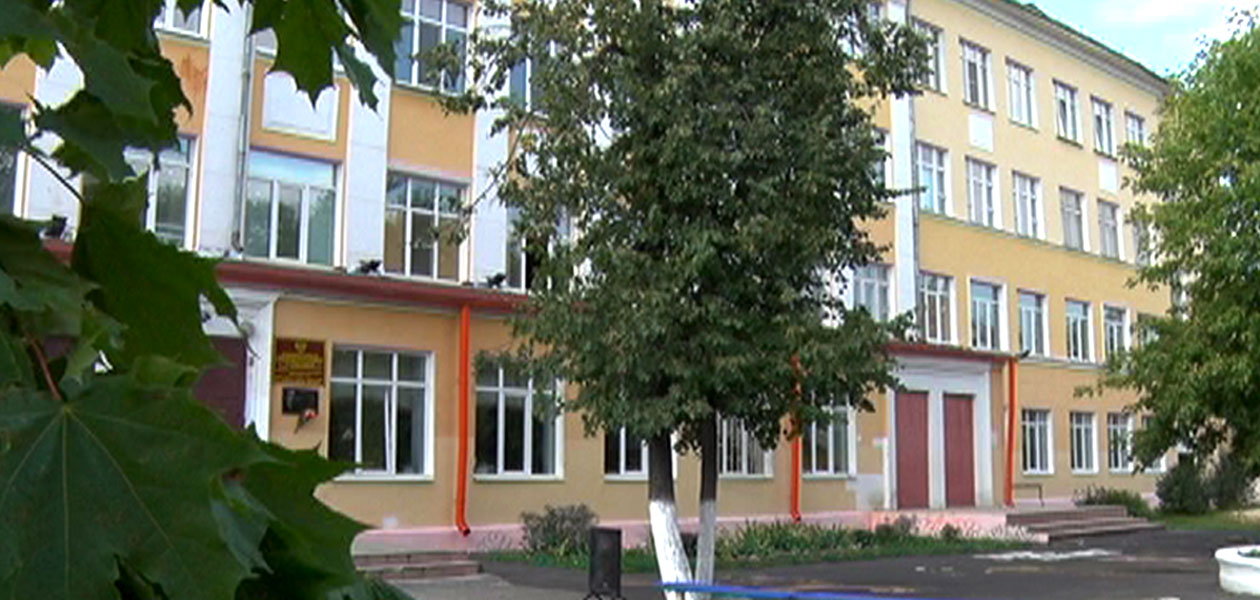 Чуть-чуть истории.
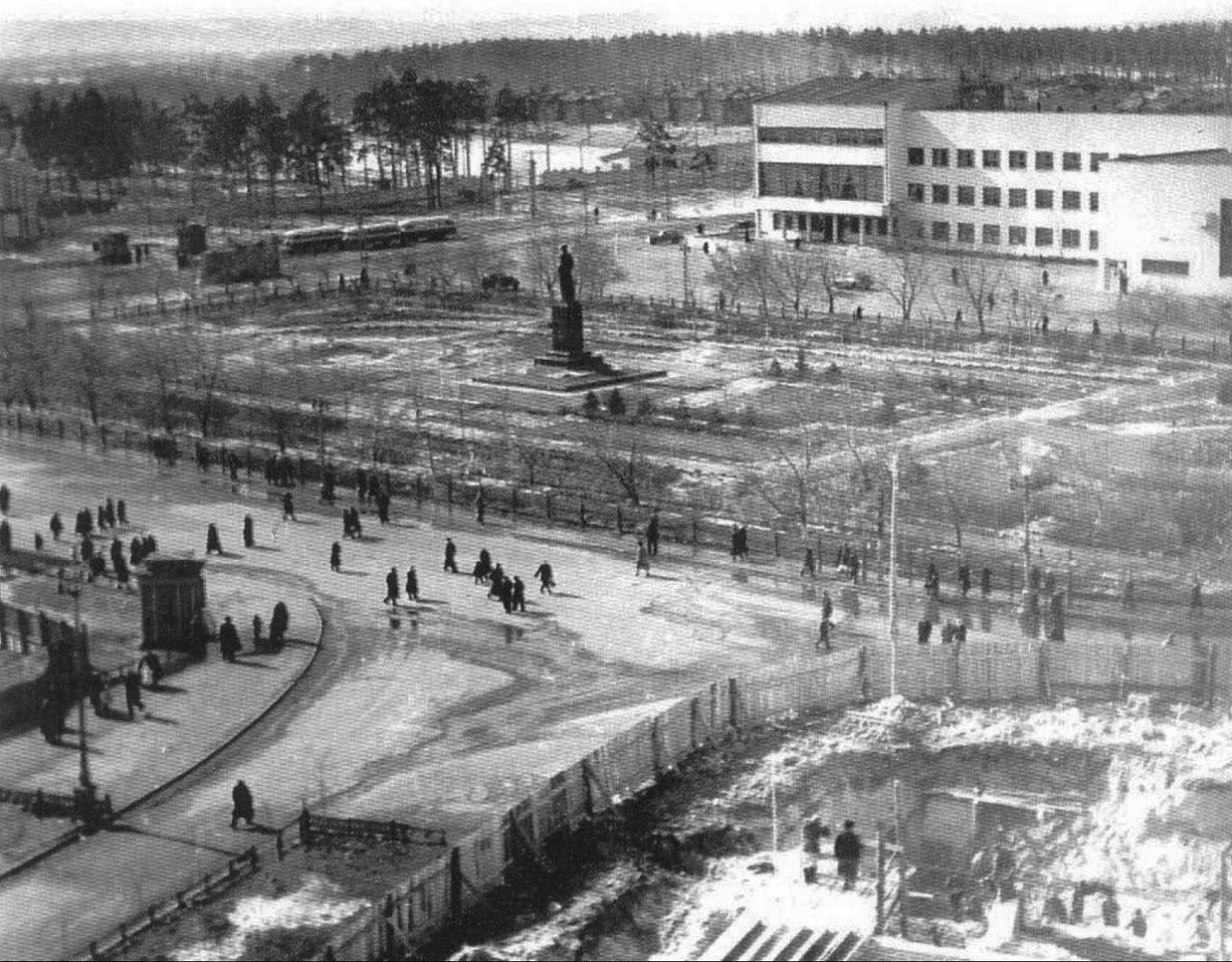 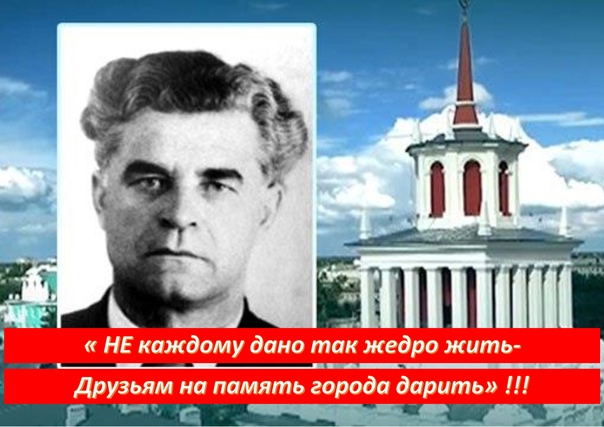 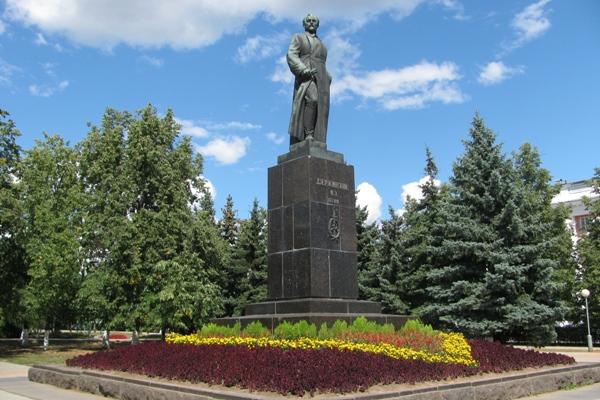 1930-1940гг
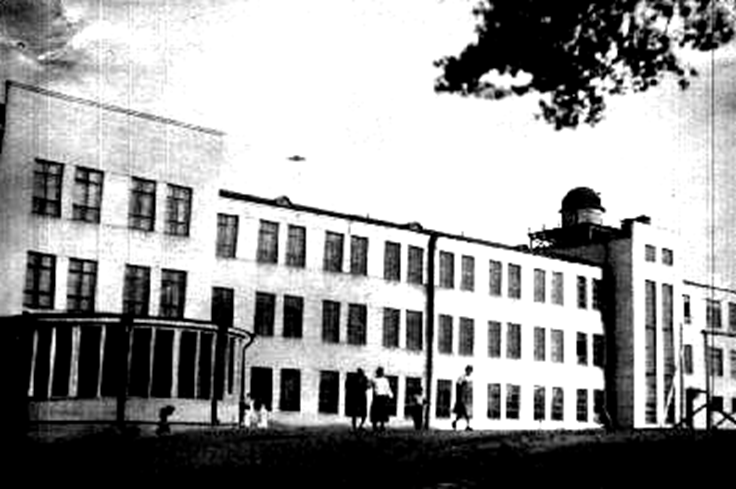 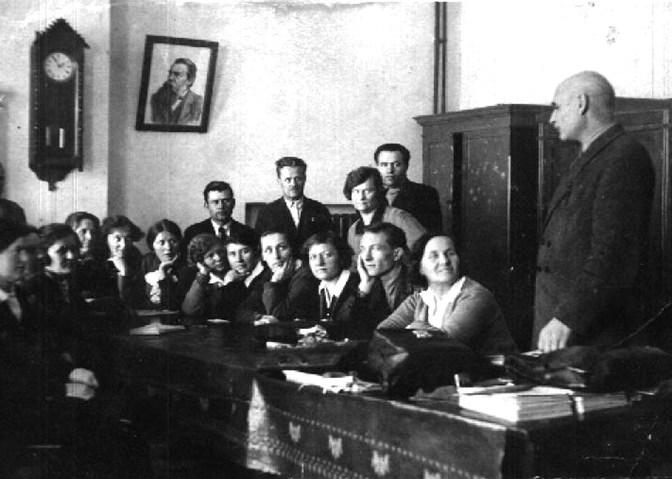 1930
1931
1935
1940-1950гг
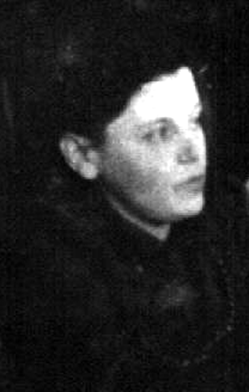 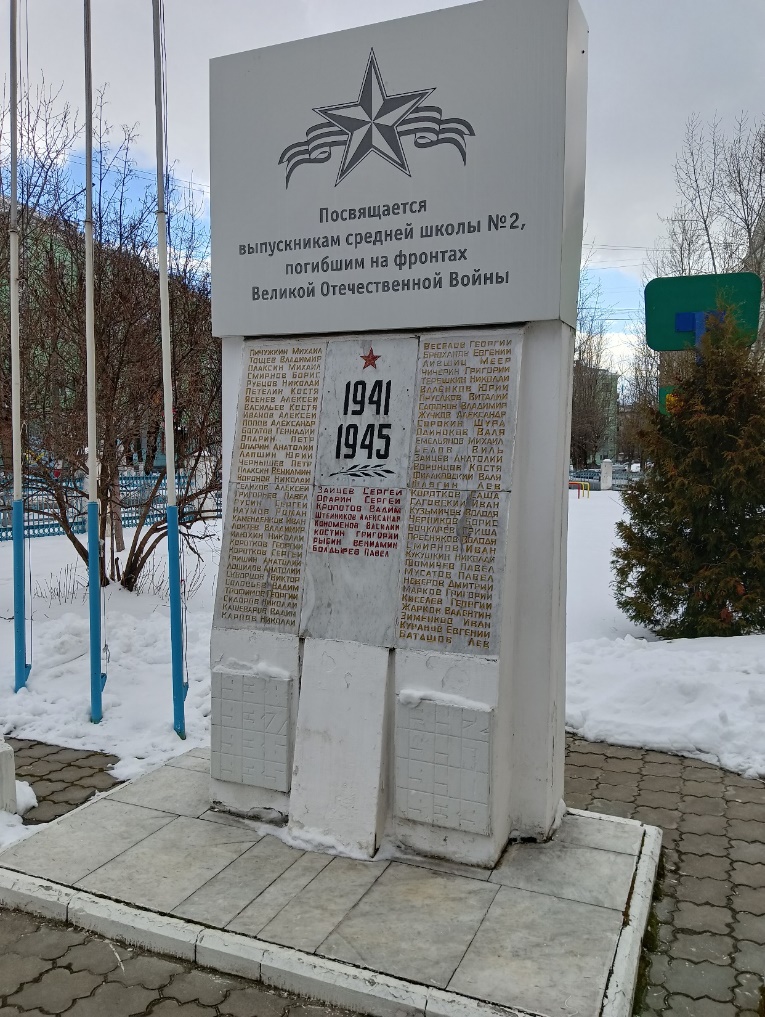 Махалова Капитолина Григорьевна
1940-1950гг
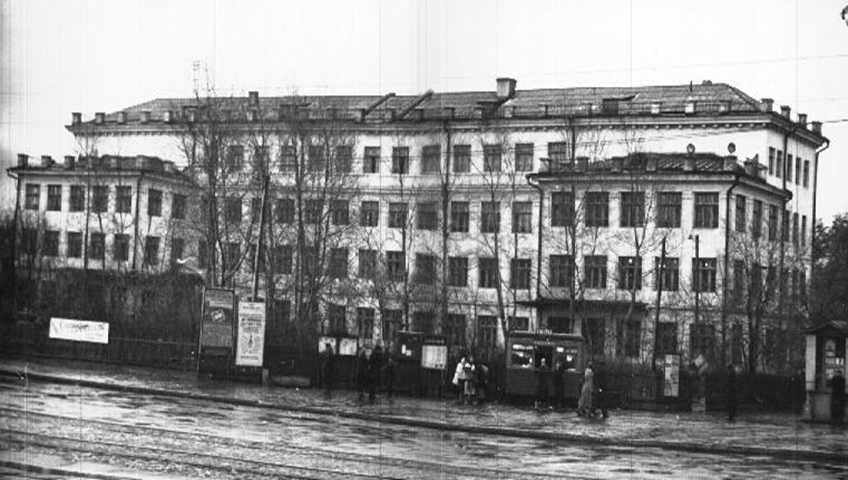 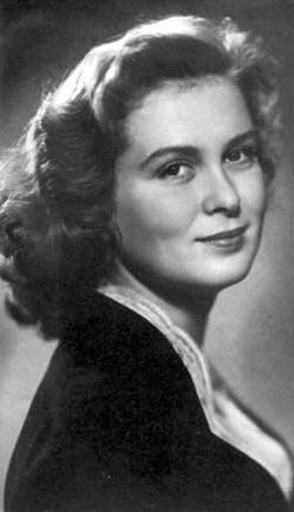 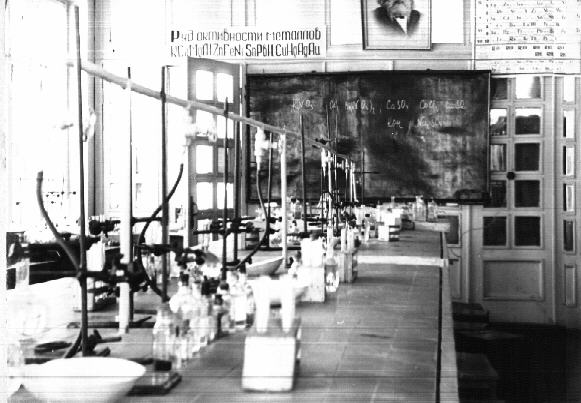 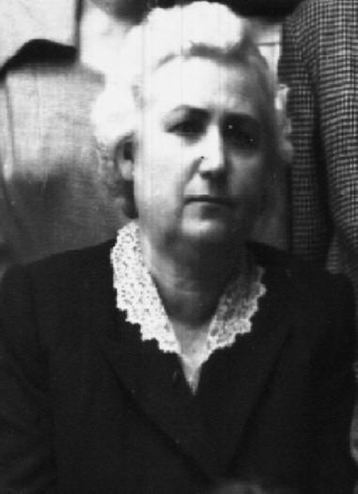 Изольда Извицкая
Виноградов М.И.
Директор 
Жинкина Тамара Васильевна
1950-1960гг
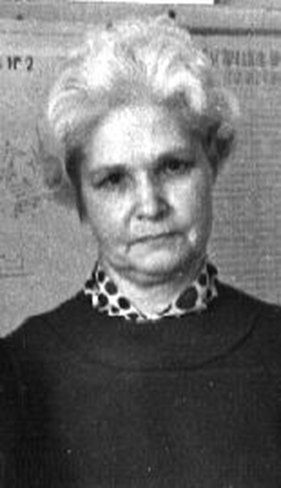 Верхолаз 
Александра Андреевна
1961-1970гг
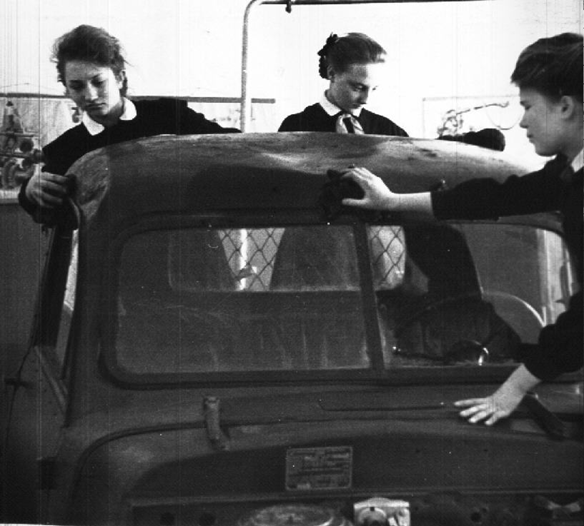 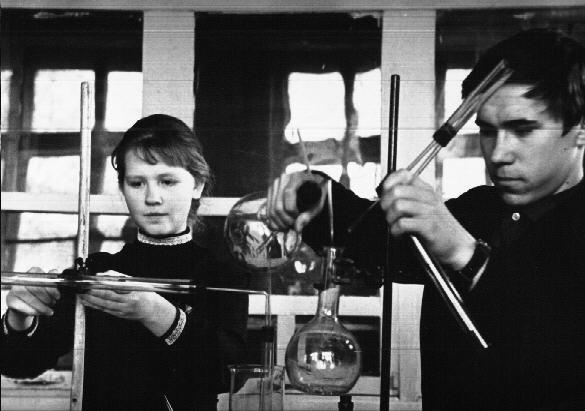 1961-1970гг
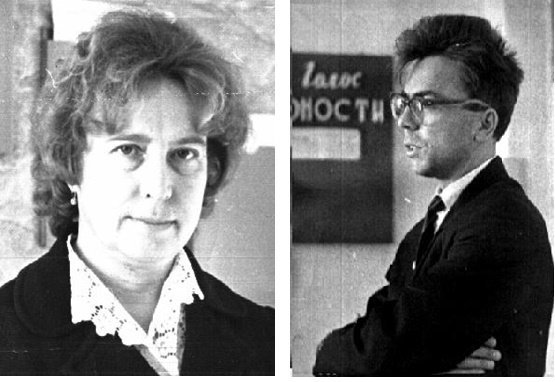 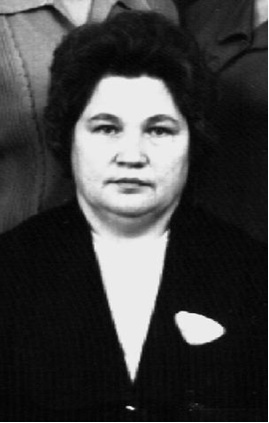 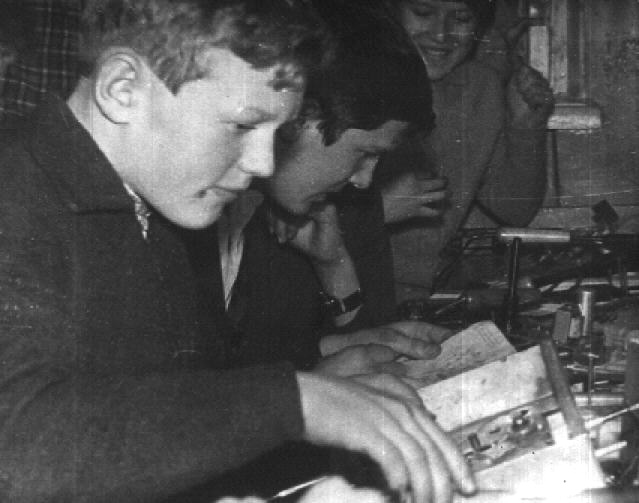 Пигалицын Лев Васильевич
Балашова Нина Тимофеевна
1970-1980гг
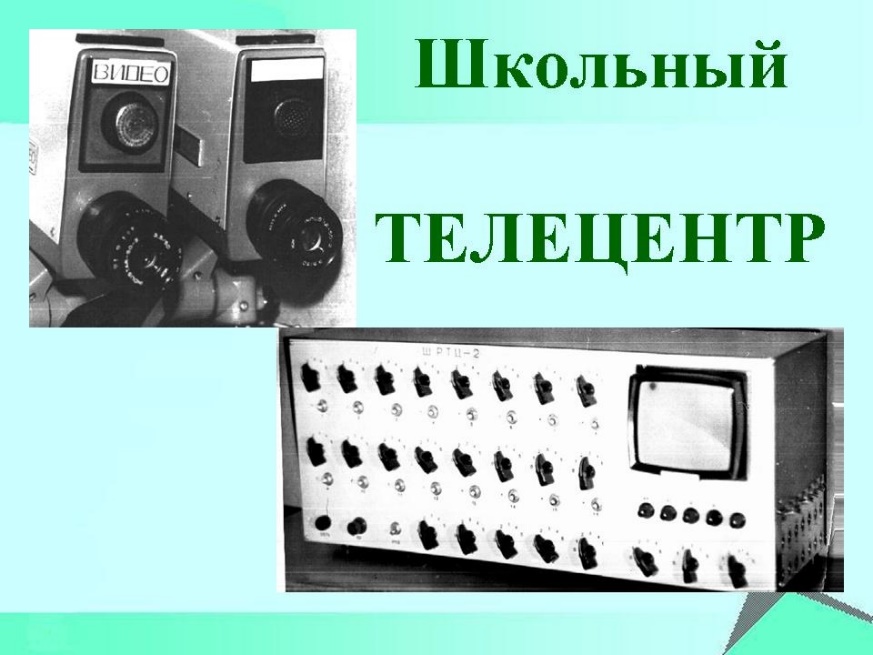 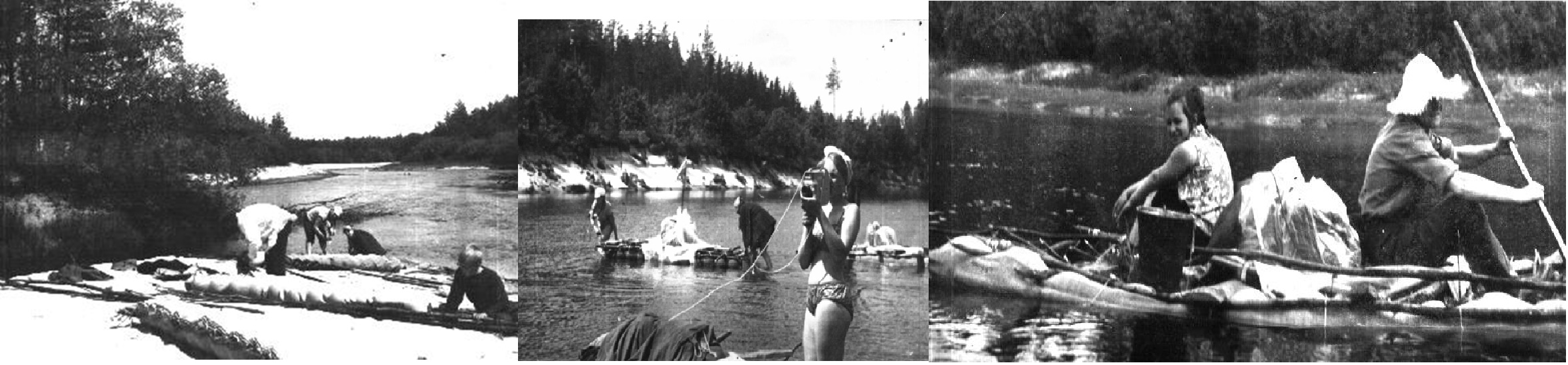 1980-1990гг
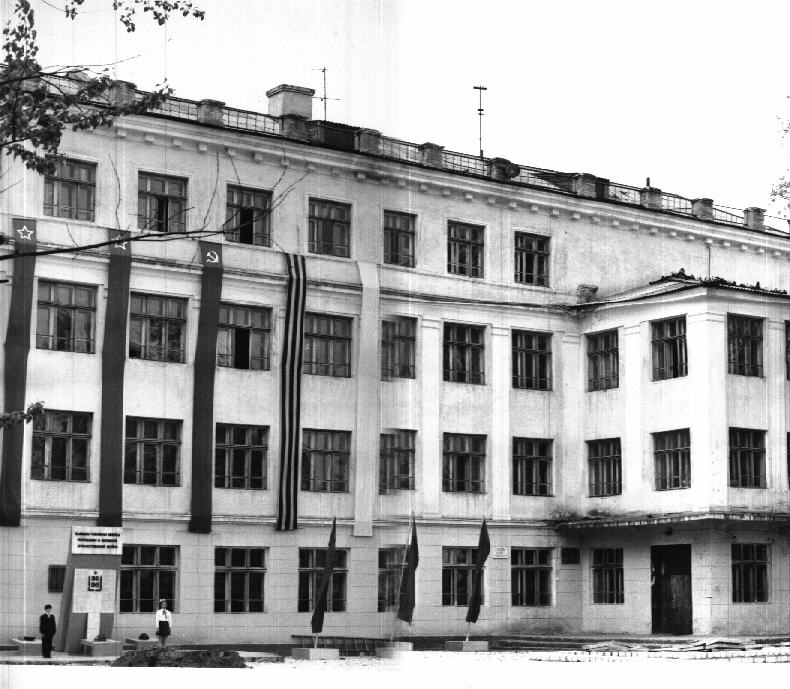 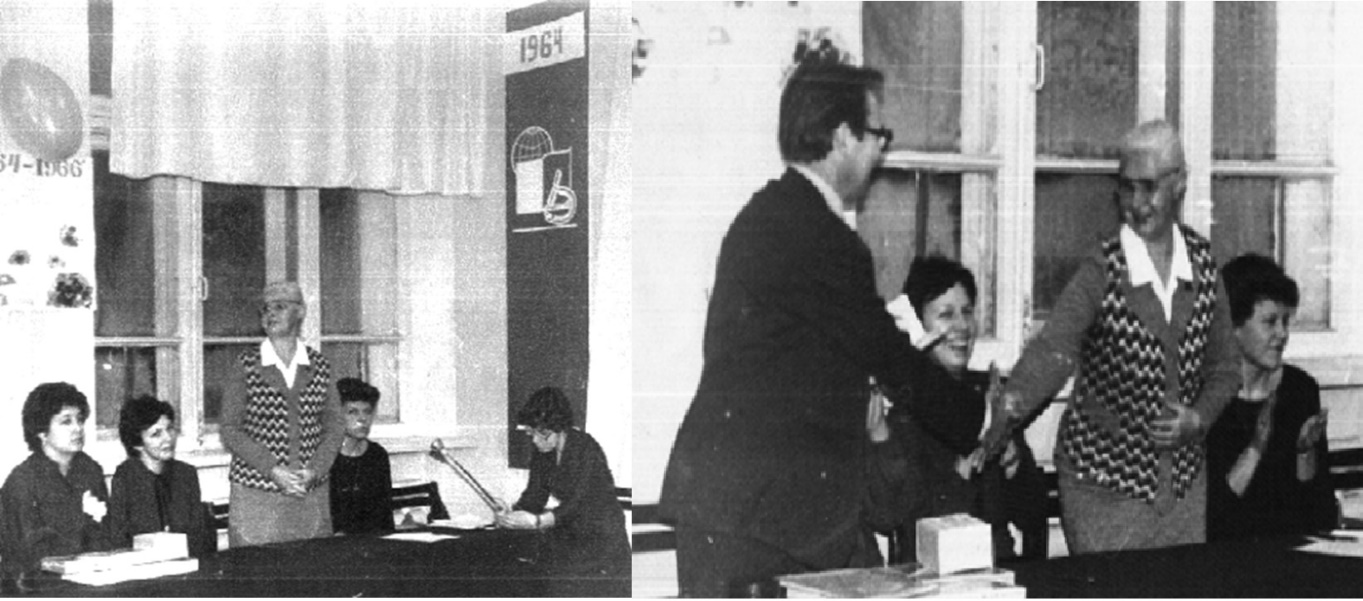 1990-2000гг
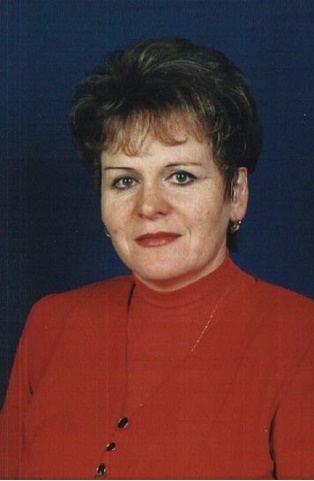 Лушина Елена Эдуардовна.
2000-2010гг
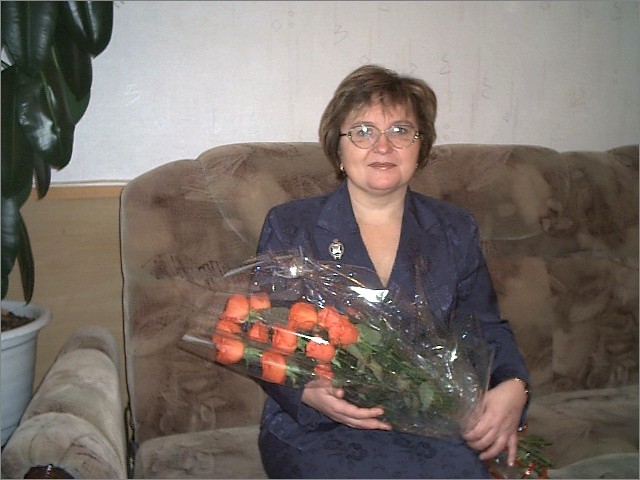 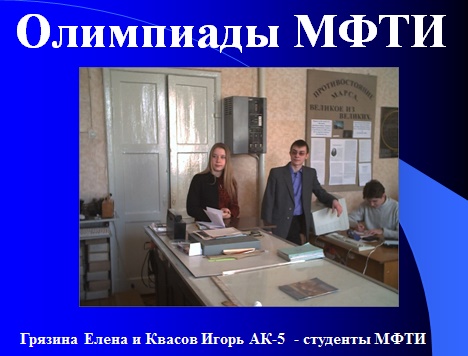 Галкина Людмила Викторовна
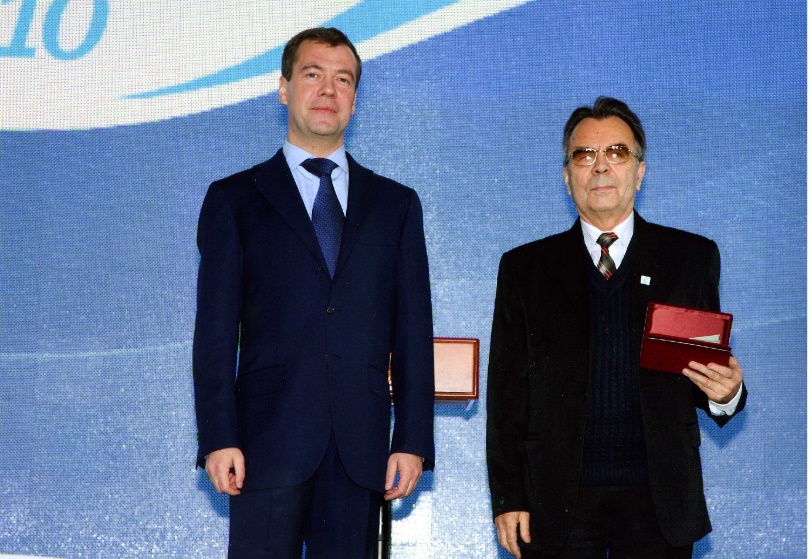 2010-2022гг
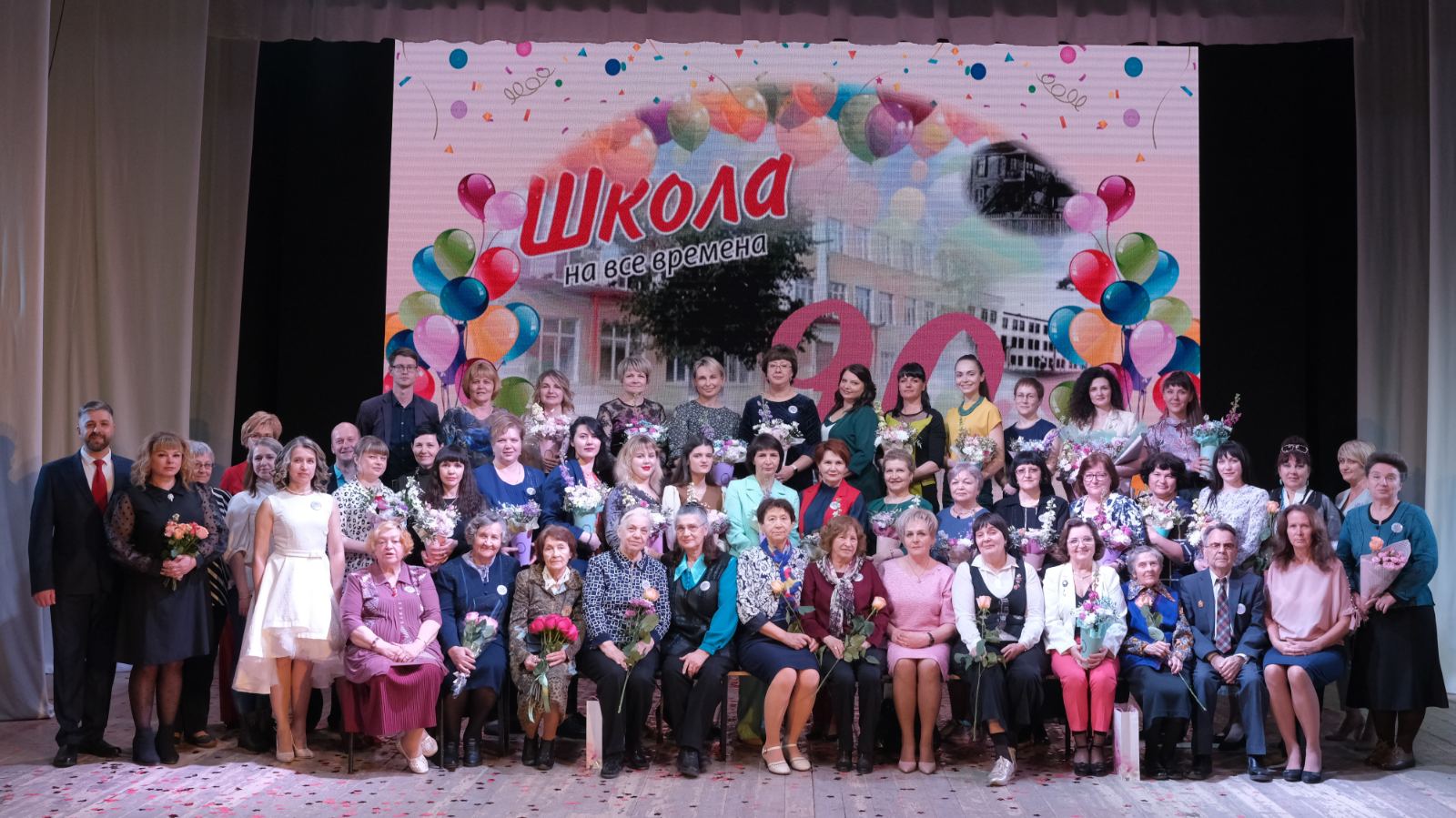 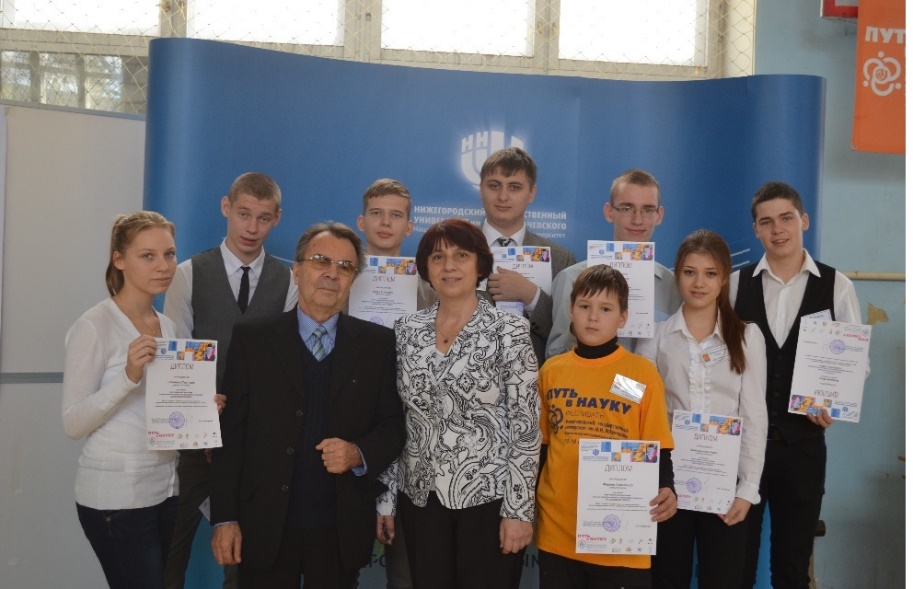 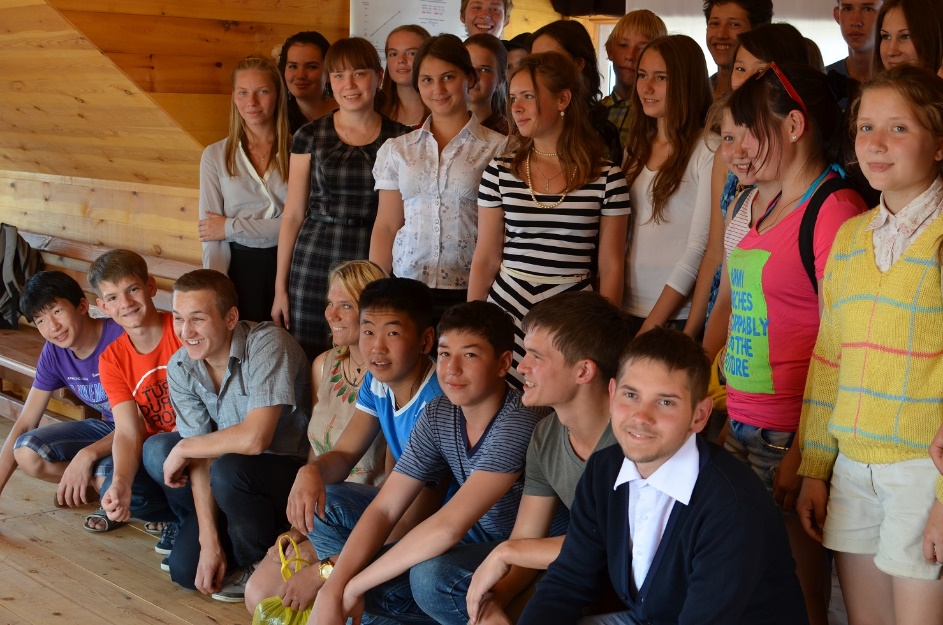 Викторина!
На какой улице находилось двухэтажное деревянное здание школы 2?
 
А) ул. Циолковского
Б) ул. Галкина
В) ул. Ситнова
Г) ул. Просвещенская
В каком году Школа переводится в новое здание на переулок Жуковского?
 
А) 1929гг
Б) 1931гг
В) 1930гг
Г) 1945гг
Как помогали учащиеся школы во время ВОВ?
 
А) Школьники с учителями расчищали рельсы от снега.
Б) Многие учителя и выпускники ушли на фронт.
В) Все учителя и ученики 9-10 классов были направлены на 2 месяца в Ильино на рытье противотанковых рвов.
В честь скольки погибших выпускников школы во время ВОВ установлена стела во дворе школы?
 
А) 23
Б) 54
Г) 76
Д) 110
Кто был директором школы после ВОВ?
 
А) Яшанина Федосья Григорьевна
Б) Изольда Извицкая
В) Махалова Капитолина Григорьевна
В каком году директором стал Виноградов Михаил Иванович?
 
А) 1950гг
Б) 1948гг
В) 1953гг
7. В каком году в школе вводится профильное обучение?
 
А) 1955гг
Б) 1969гг
В) 1960гг
Что такое КЮФ?
 
А) Клуб Юных Физиков
Б) Каюта Южных Форм
В) Конец Юга Фронта
Кто из учителей в 1991 году стал учителем года России?
 
А) Трофимова Людмила Анатольевна.
Б) Пигалицын Лев Васильевич
В) Верхолаз Александра Андреевна
С какого года директором школы является Лушина Елена Эдуардовна?
 
А) с 1997гг
Б) с 2000гг
В) с 2010гг
В каком году школа отметила своё 
90 – летие?
 
А) 2000гг
Б) 2010гг
В) 2021гг
СПАСИБО ЗА ВНИМАНИЕ!
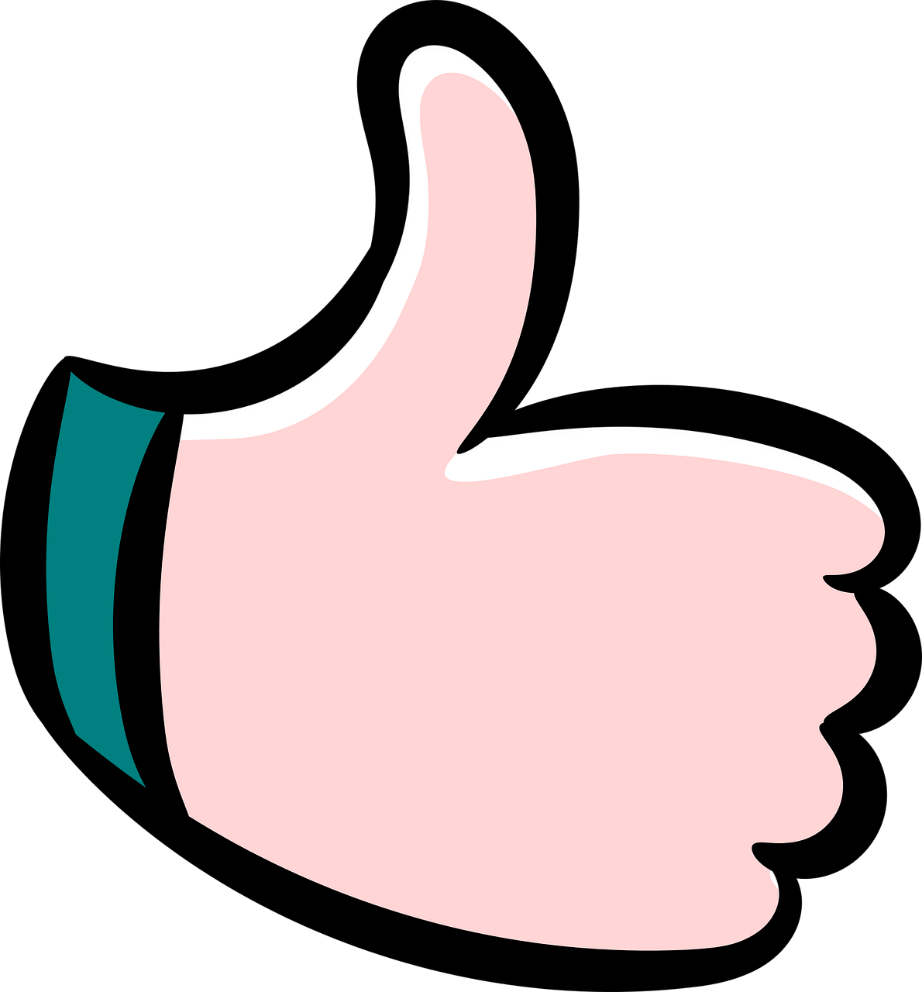